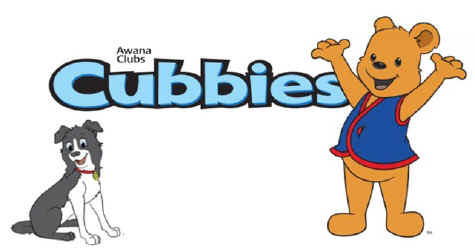 Cubbies Theme Song
Jesus Loves Me
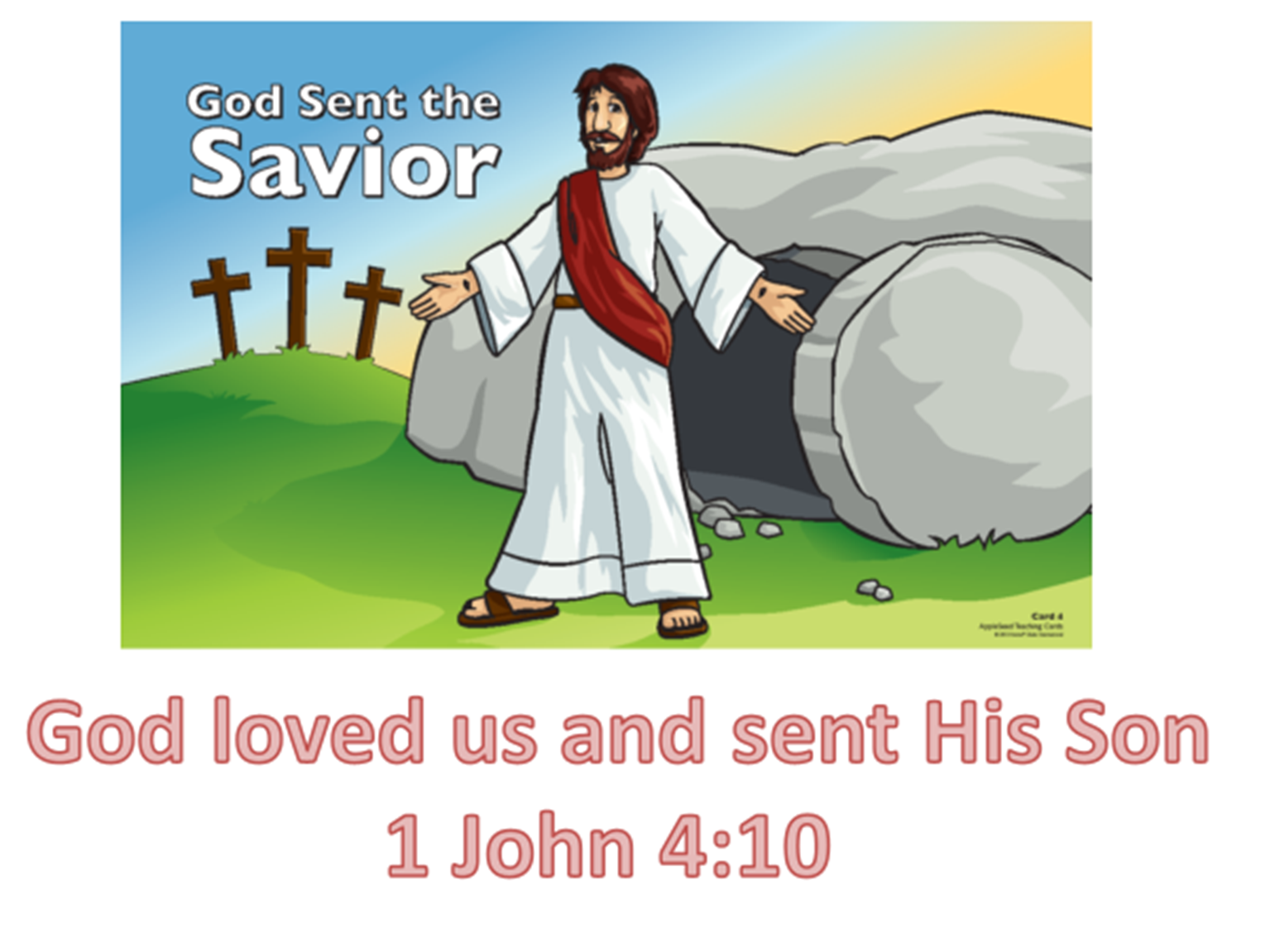 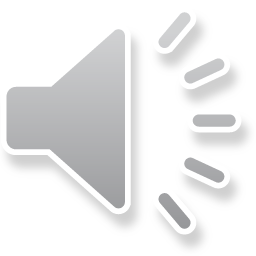 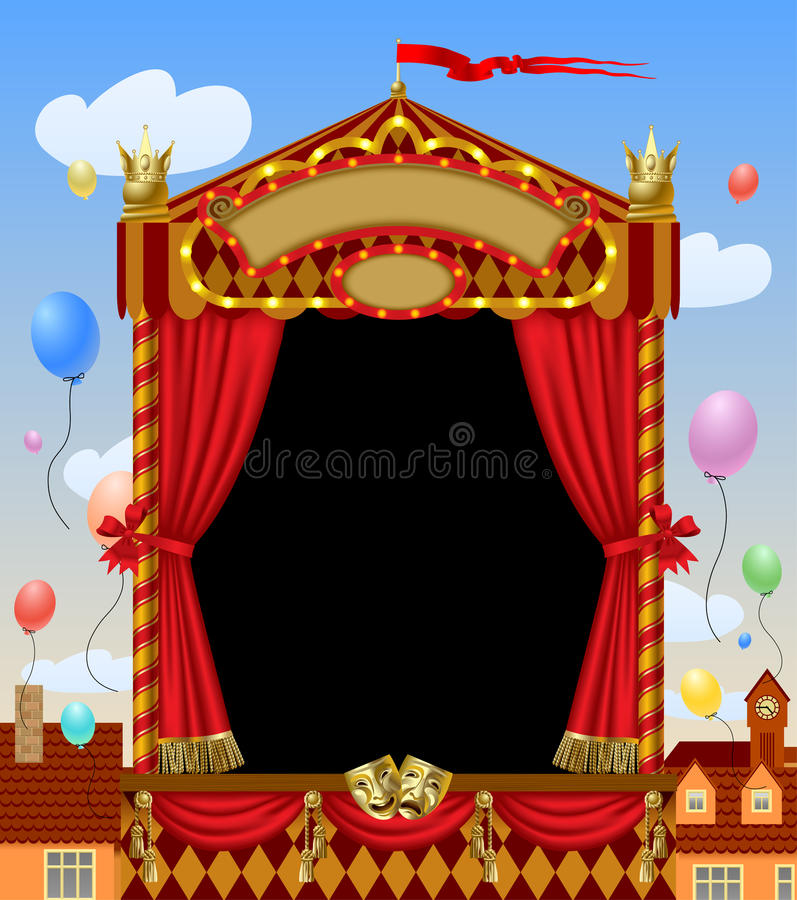 puppet
show
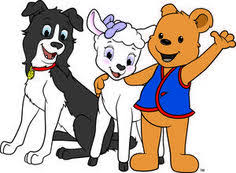 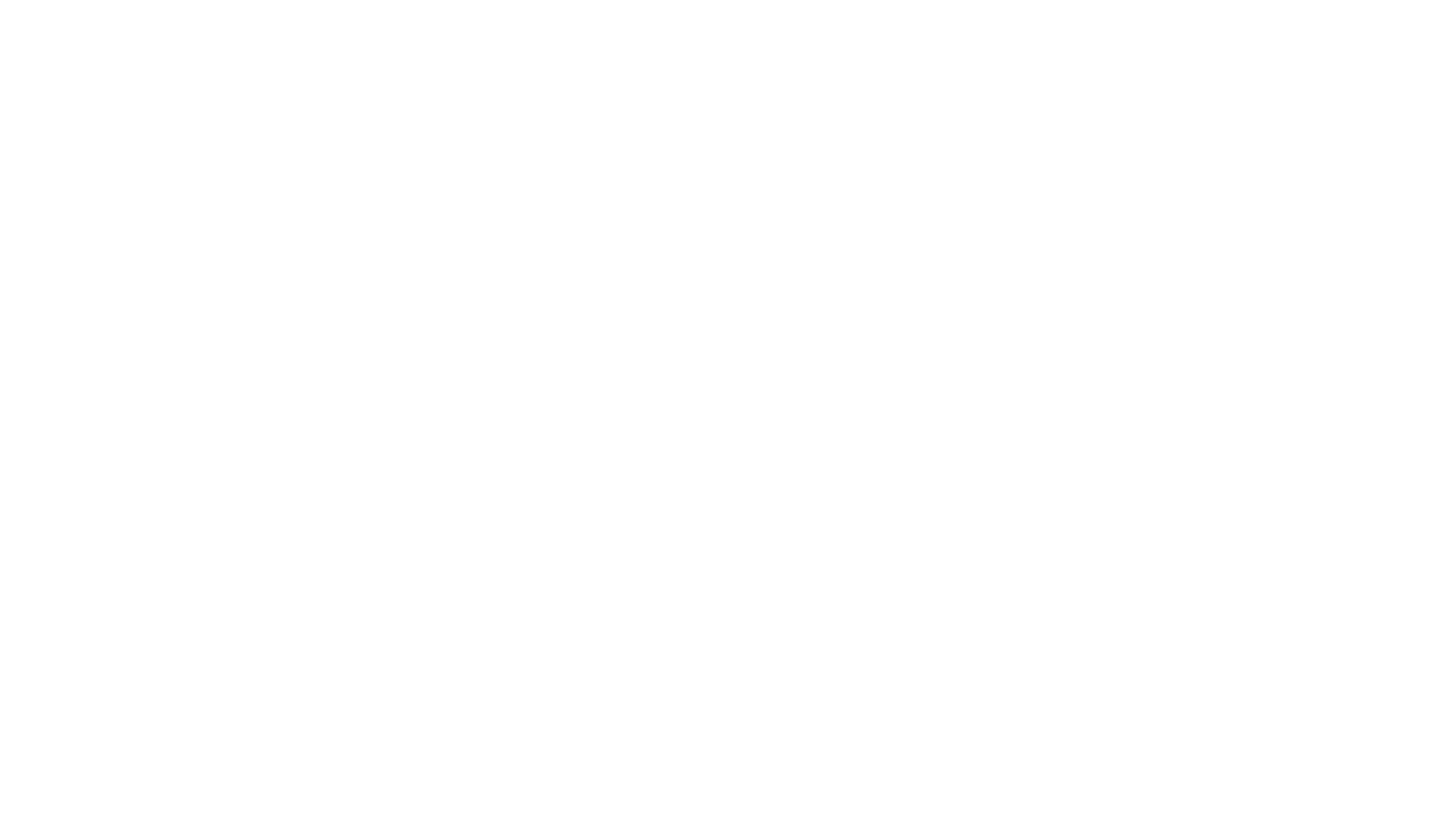 Lesson Time
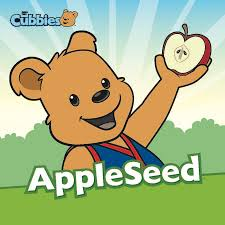 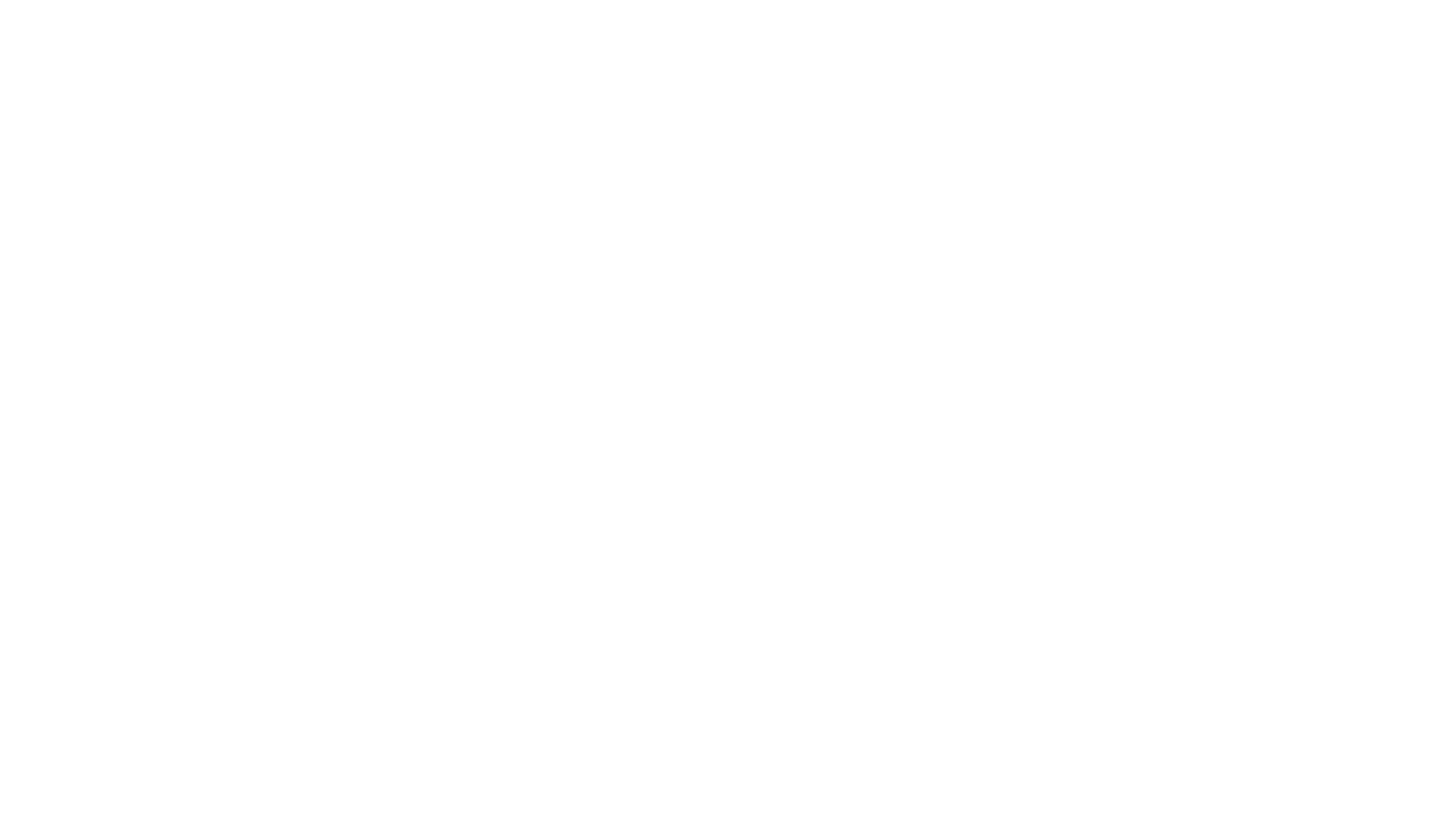 Review 
& 
Memorize
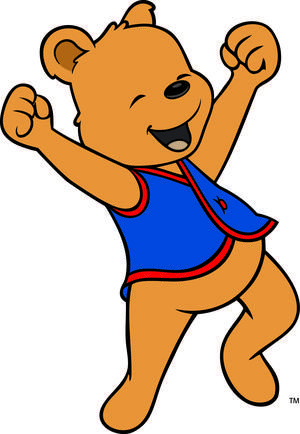 Jesus loves Me
God loved us and sent His Son
1 John 4:10
…All have sinned…
Romans 3:23
…While we were still sinners, 
Christ died for us.
Romans 5:8
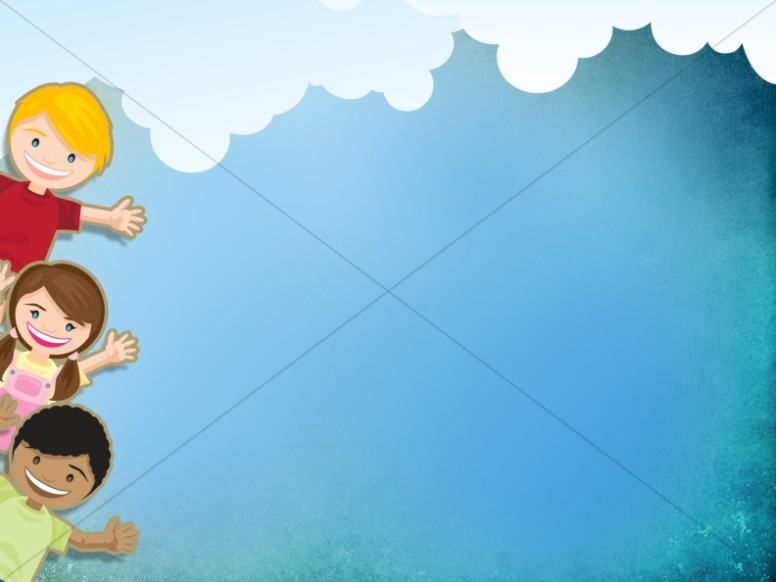 “Where is the A?”
Where is the A?
Where is the A?
Here it is!  Here it is!
Tell us what it stands for.
Tell us what it stands for.
A is for all …  All have sinned …
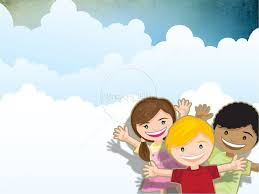 “Where is the C?”
Where is the C?  
Where is the C?
Here it is!  
Here it is!
1/4
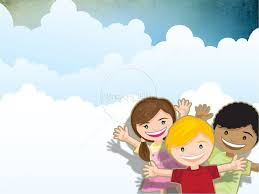 Tell us what it stands for.
Tell us what it stands for.
C is for Christ.
C is for Christ.
2/4
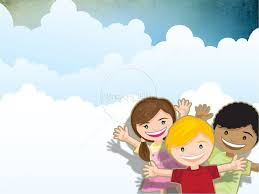 Where is the C?  
Where is the C?
Here it is!  
Here it is!
3/4
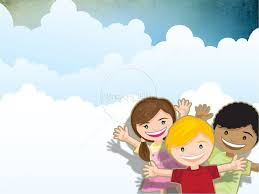 Tell us what it stands for.
While we were still sinners,
Christ died for us.
Christ died for us.
4/4
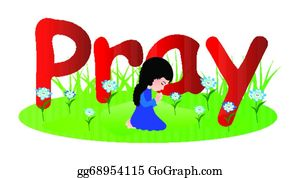